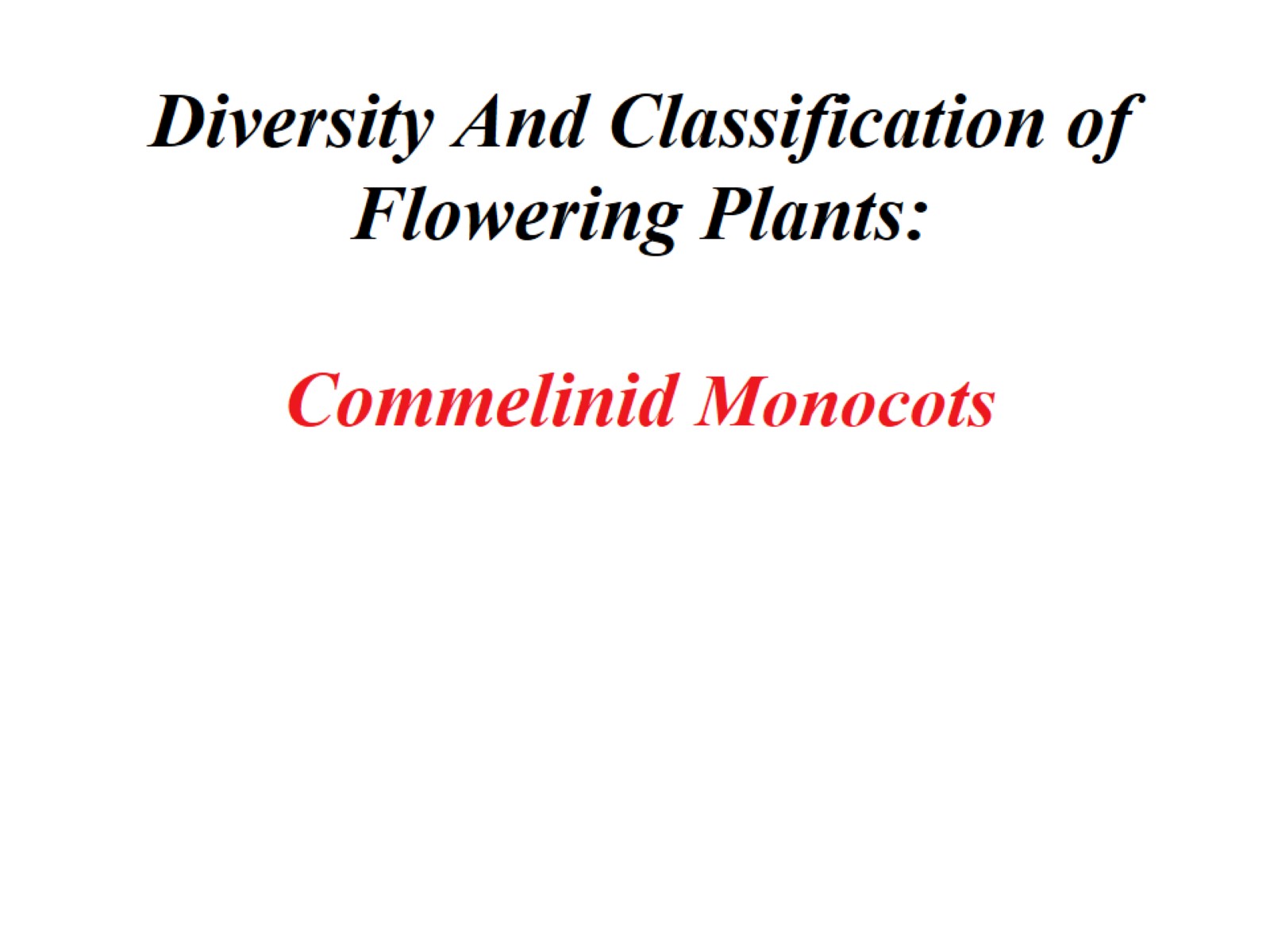 Diversity And Classification of Flowering Plants: Commelinid Monocots
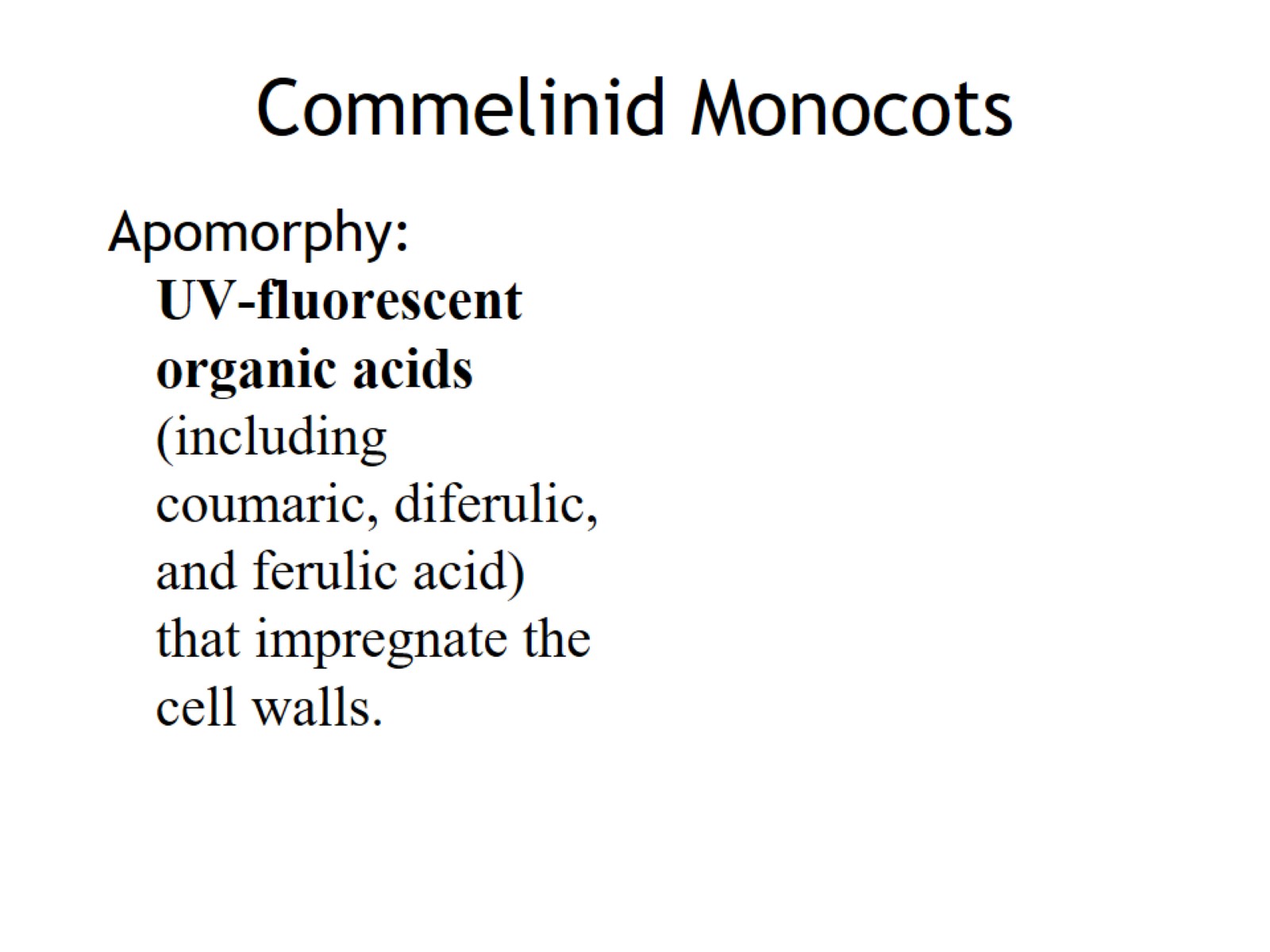 Commelinid Monocots
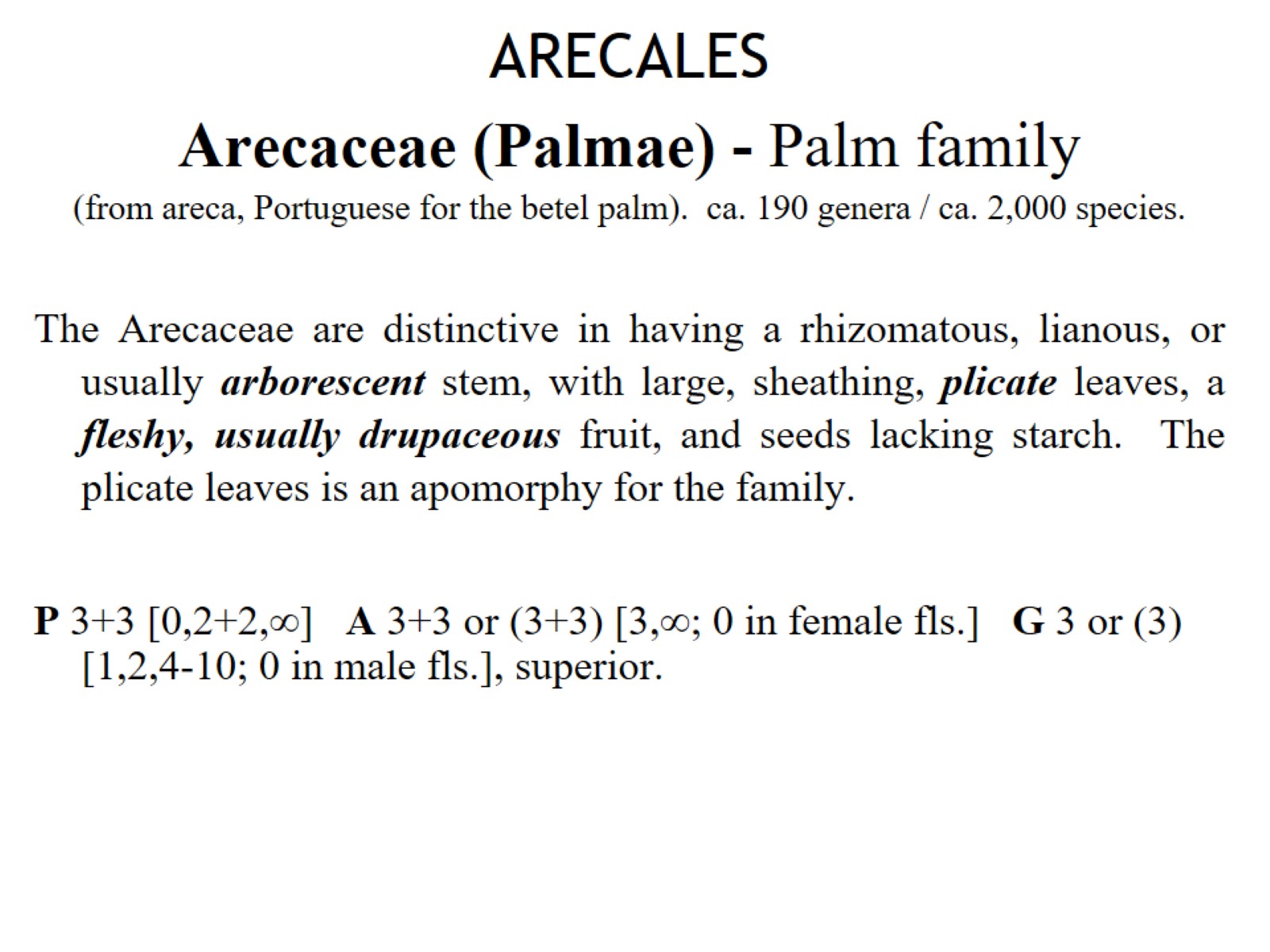 ARECALESArecaceae (Palmae) - Palm family (from areca, Portuguese for the betel palm).  ca. 190 genera / ca. 2,000 species.
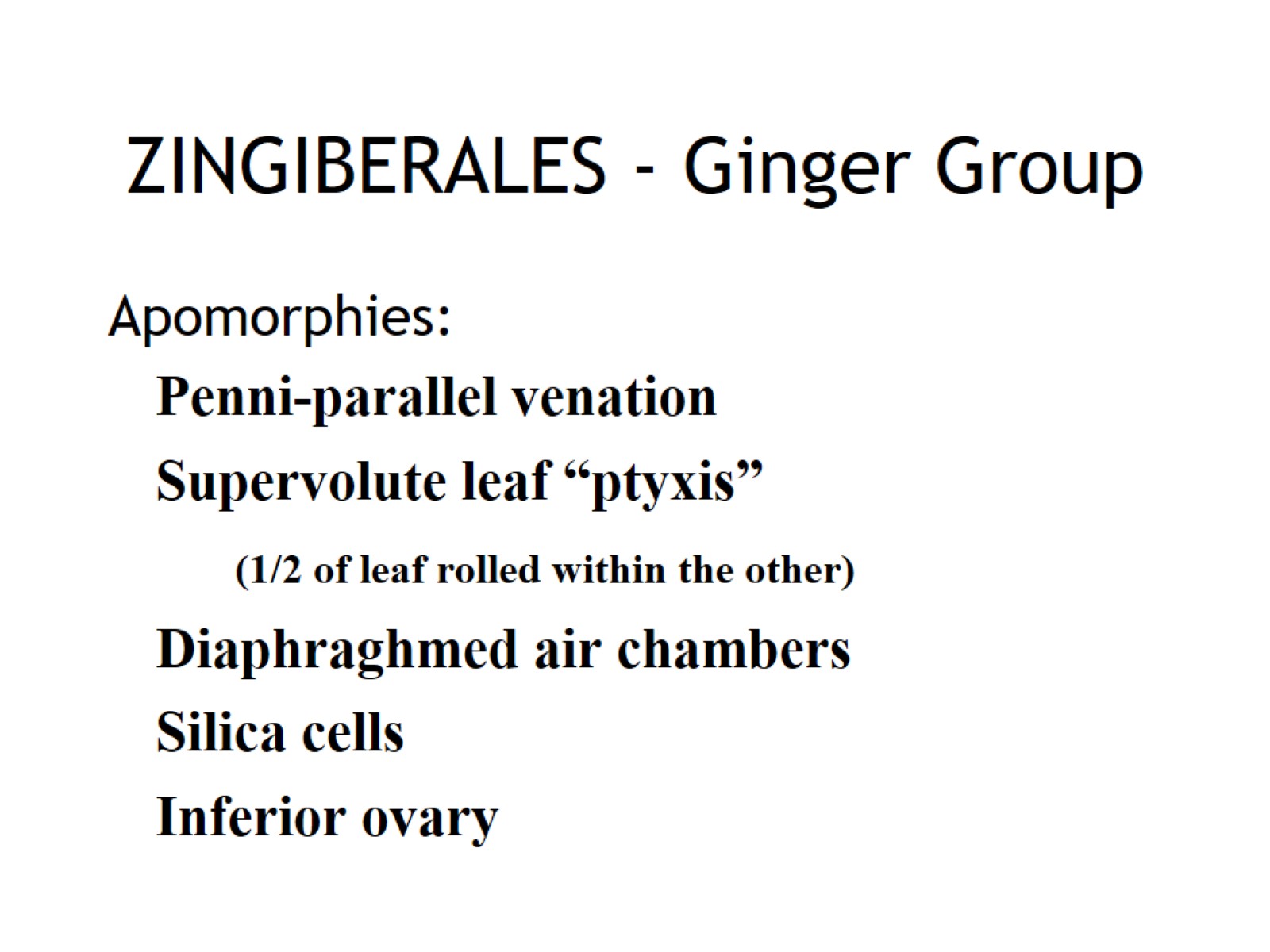 ZINGIBERALES - Ginger Group
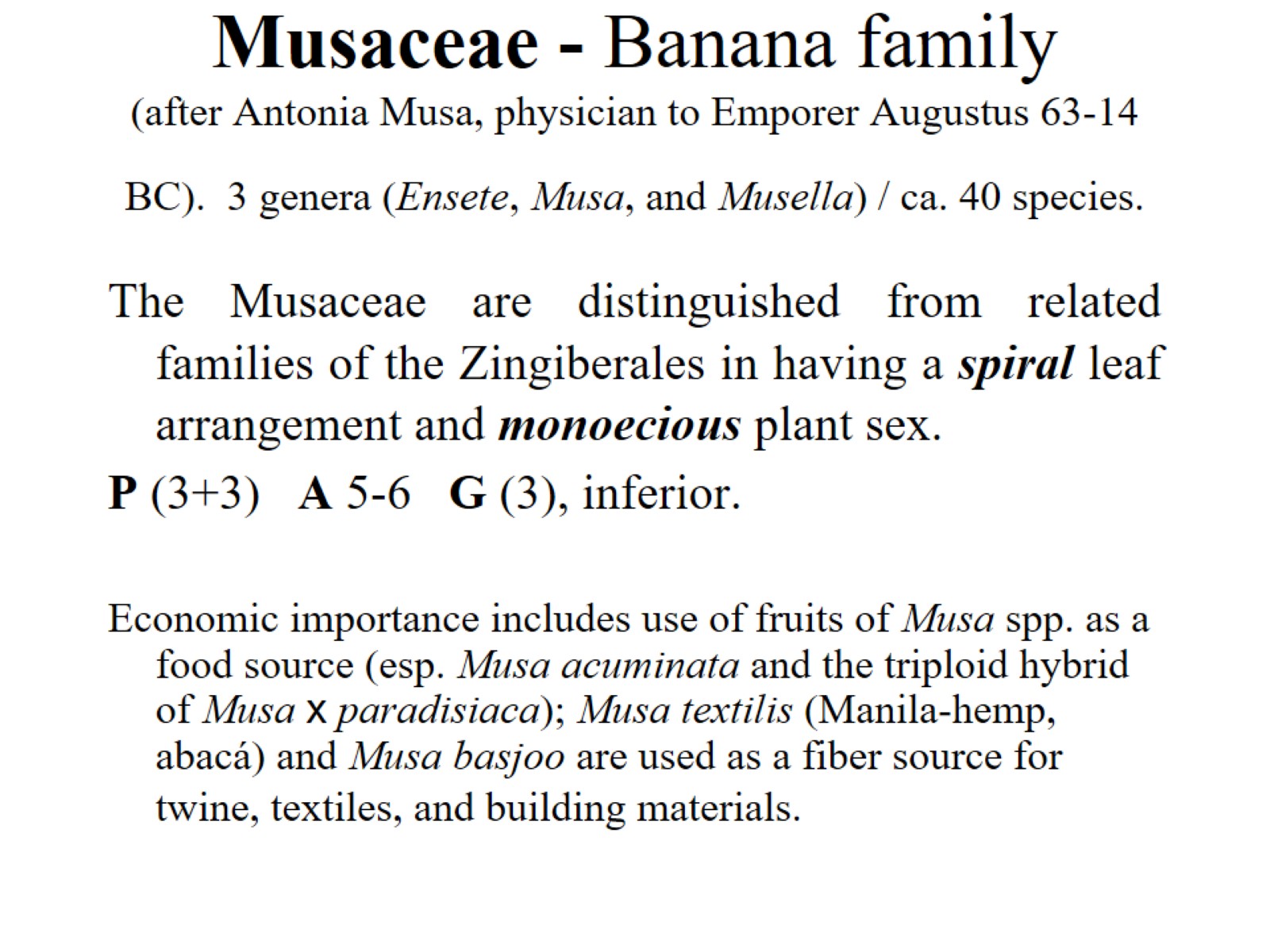 Musaceae - Banana family (after Antonia Musa, physician to Emporer Augustus 63-14 BC).  3 genera (Ensete, Musa, and Musella) / ca. 40 species.
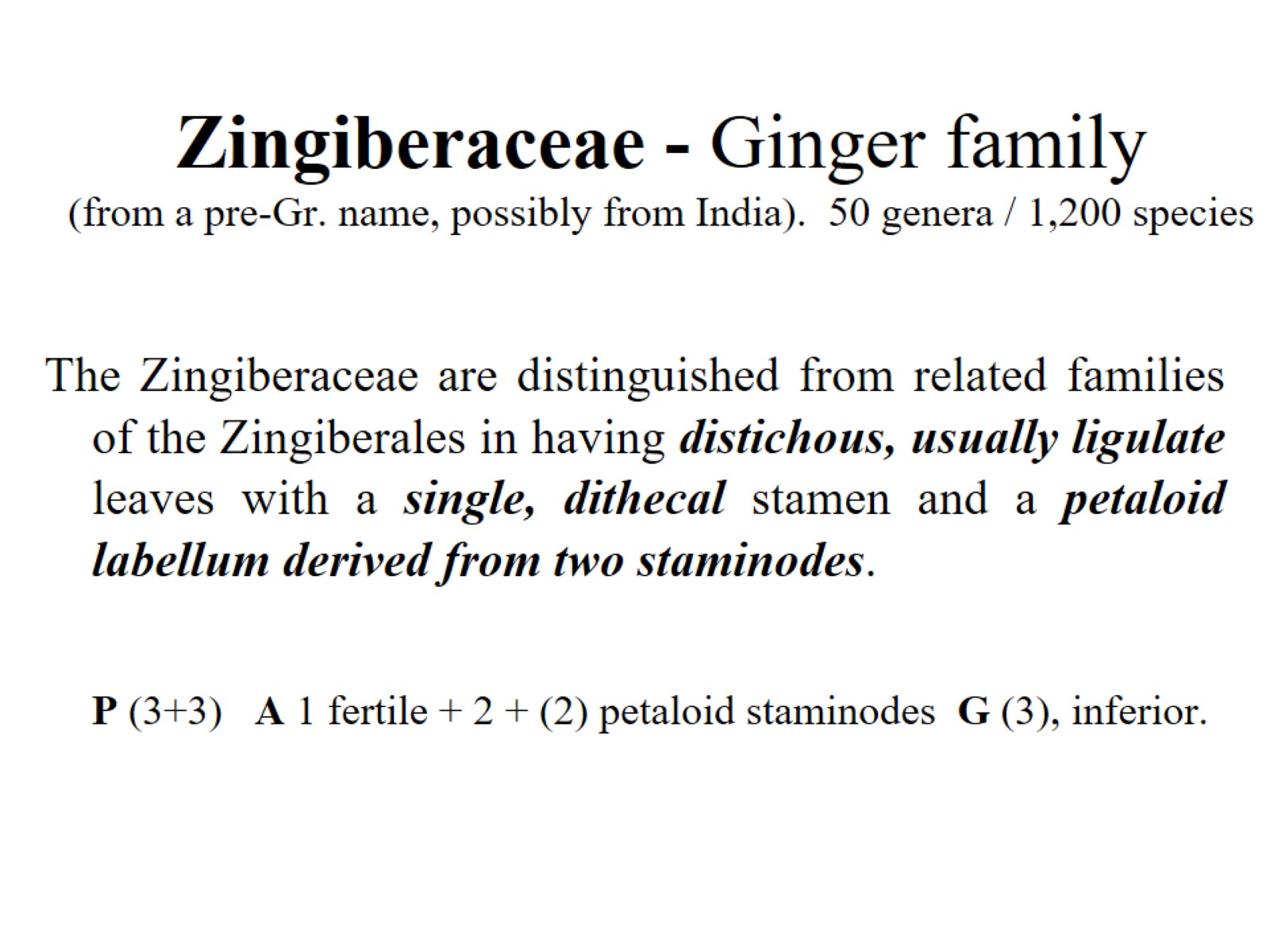 Zingiberaceae - Ginger family (from a pre-Gr. name, possibly from India).  50 genera / 1,200 species
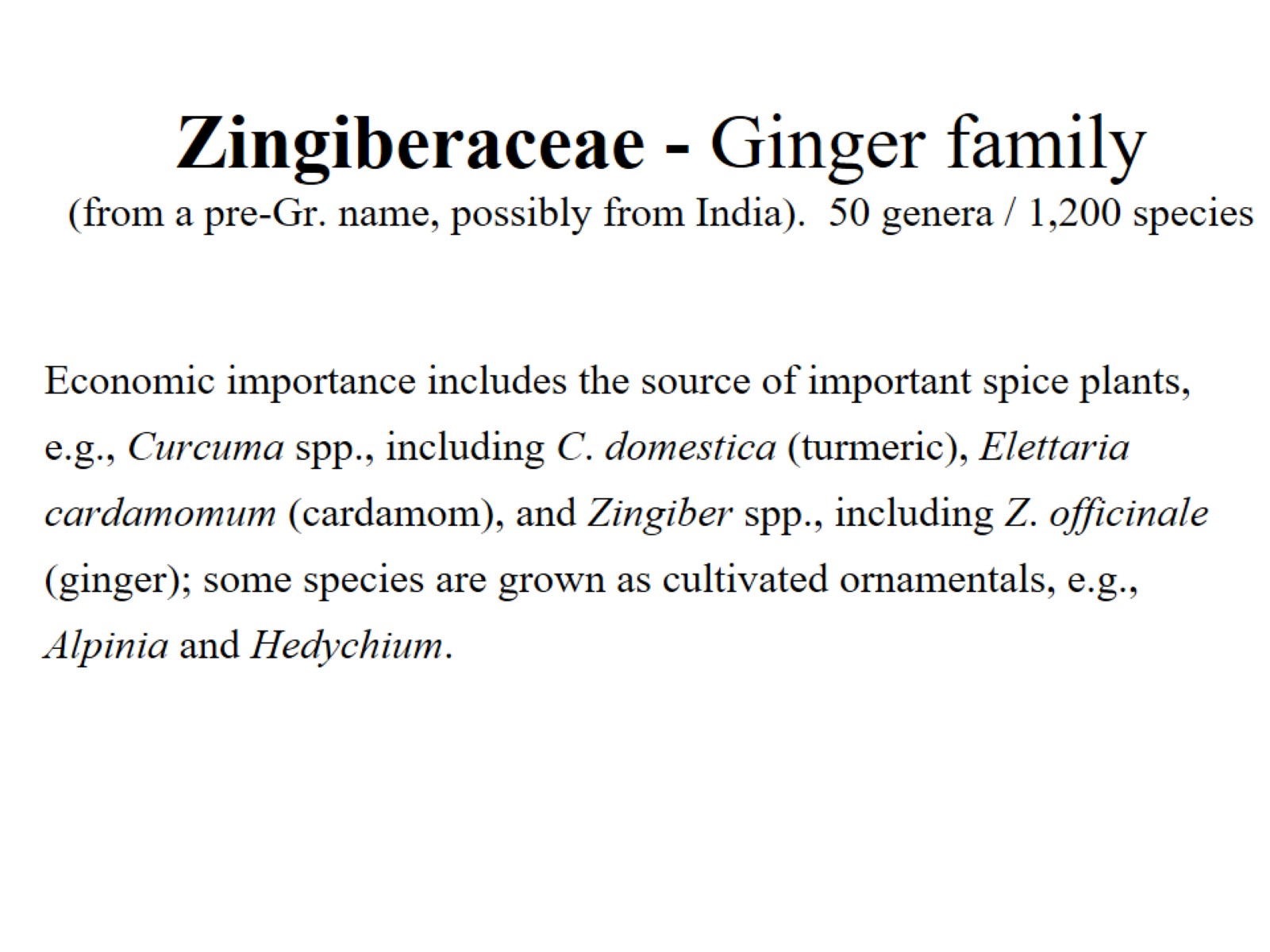 Zingiberaceae - Ginger family (from a pre-Gr. name, possibly from India).  50 genera / 1,200 species
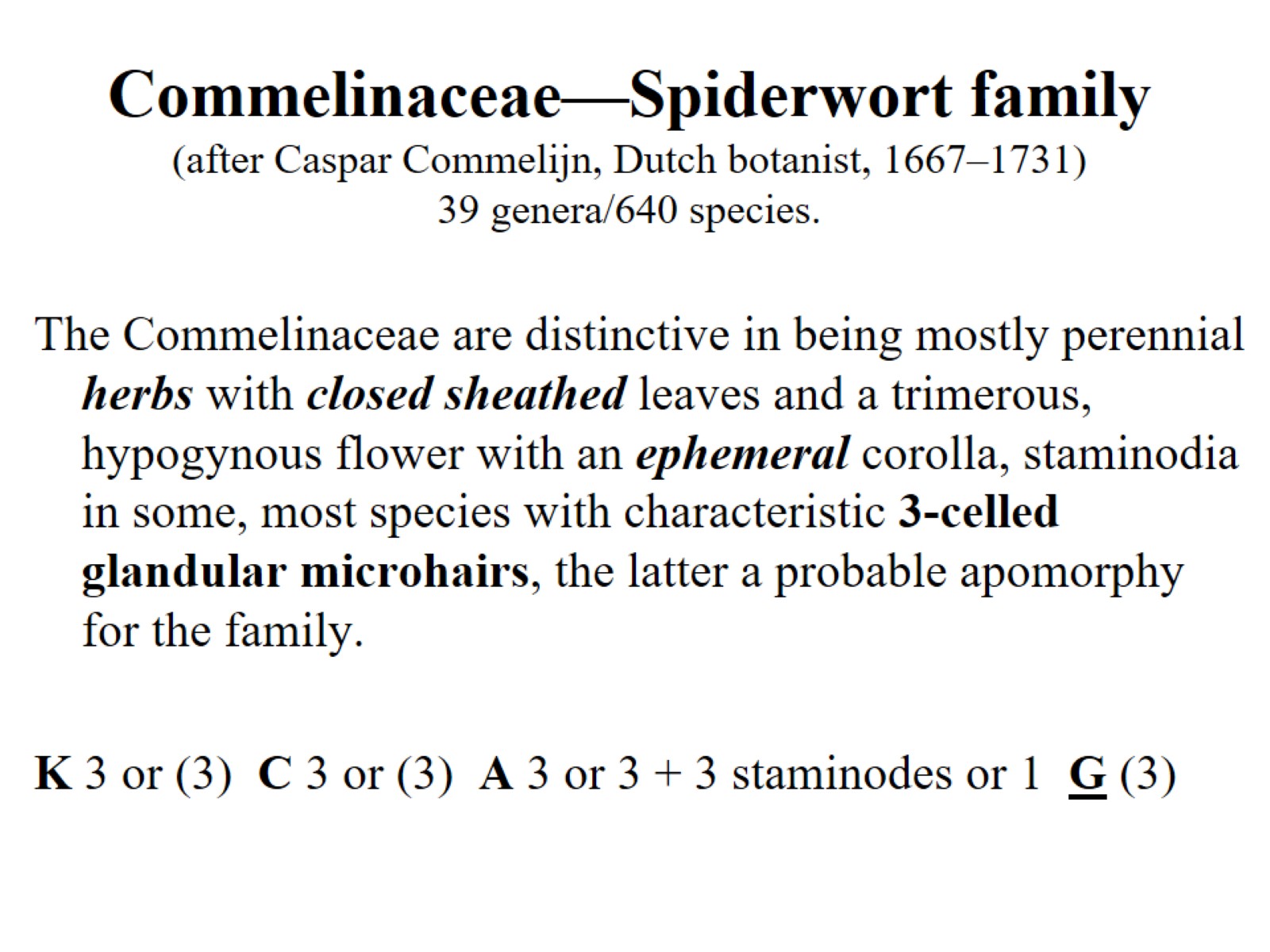 Commelinaceae—Spiderwort family (after Caspar Commelijn, Dutch botanist, 1667–1731)39 genera/640 species.
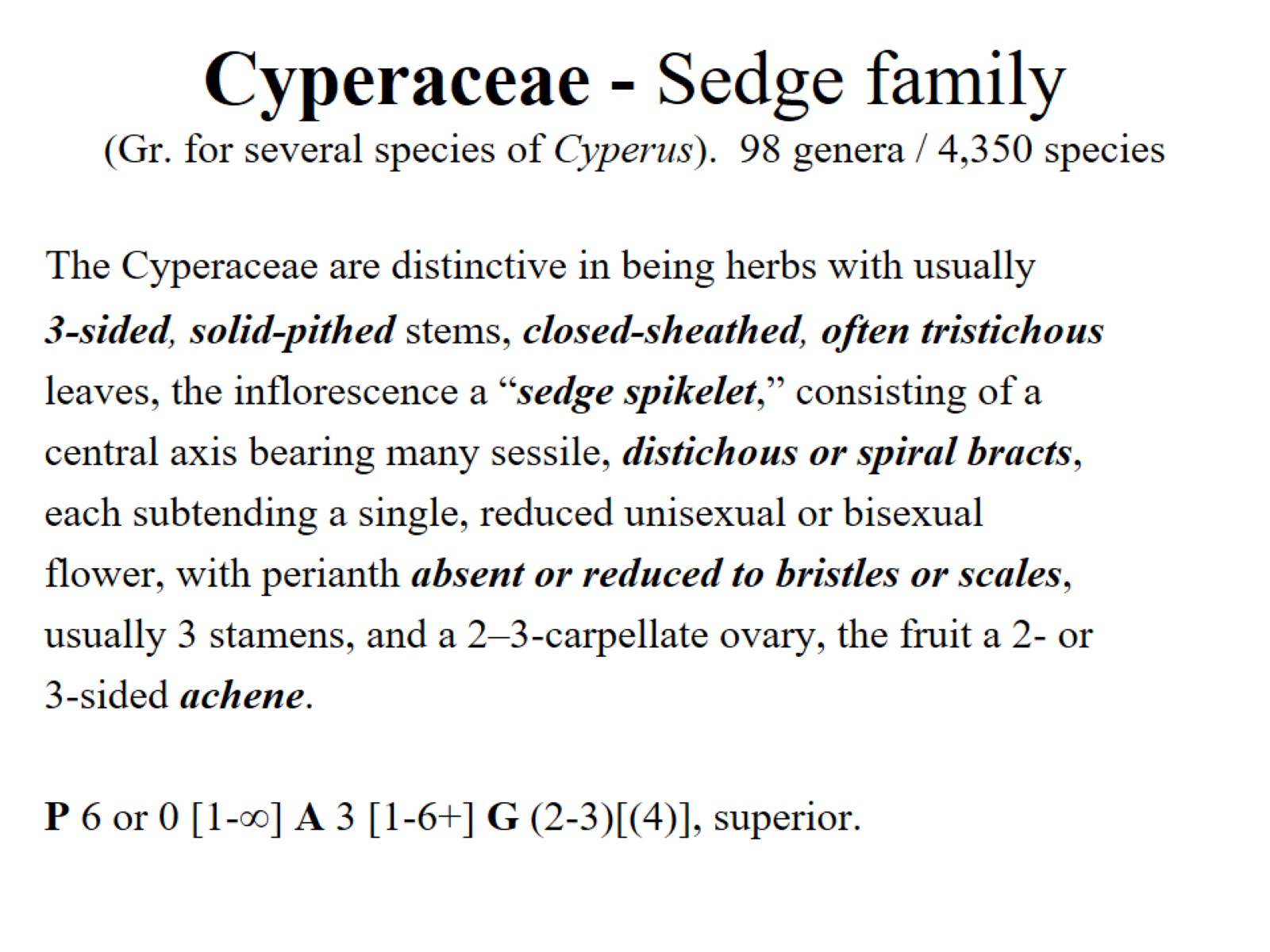 Cyperaceae - Sedge family (Gr. for several species of Cyperus).  98 genera / 4,350 species
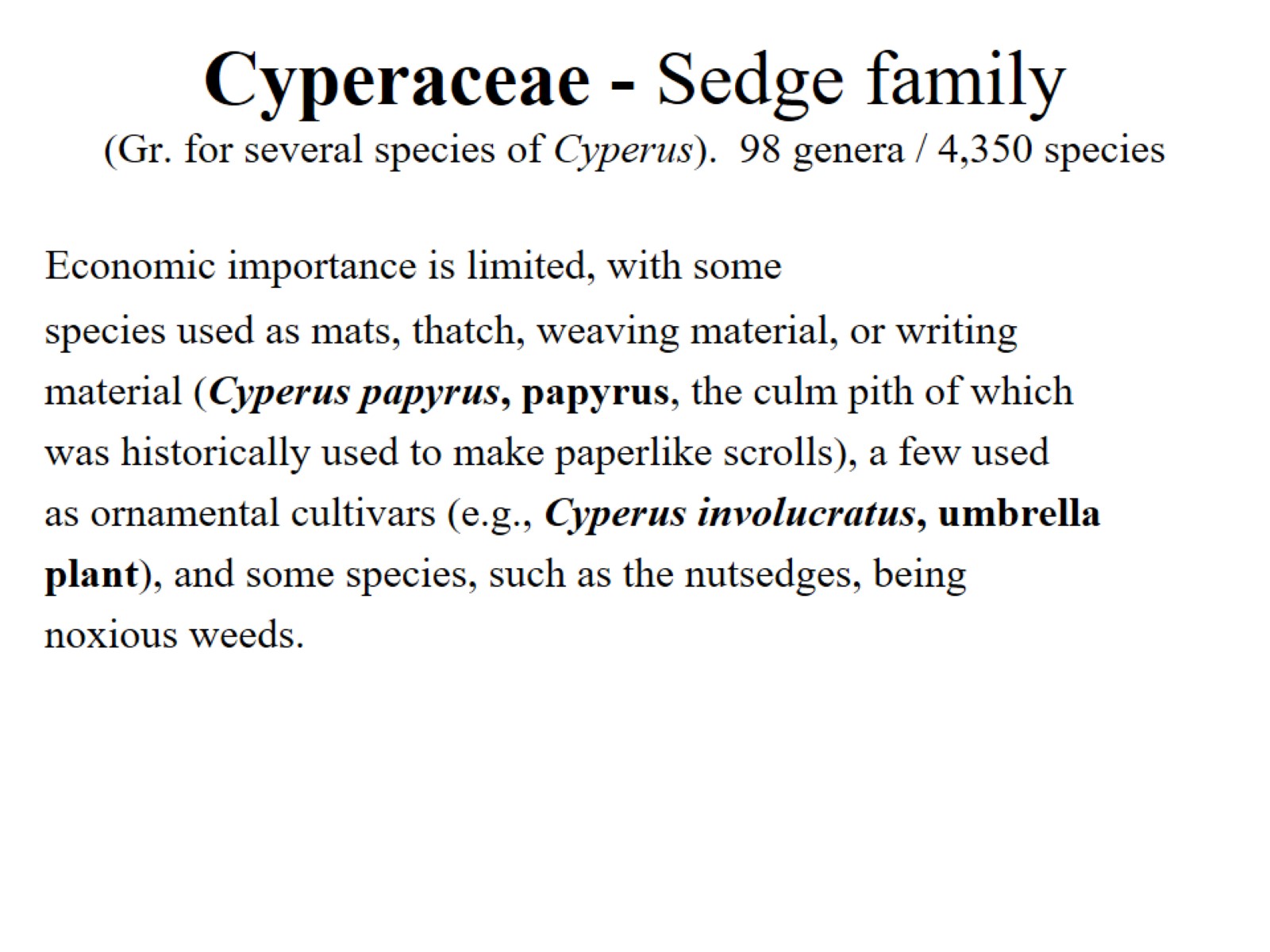 Cyperaceae - Sedge family (Gr. for several species of Cyperus).  98 genera / 4,350 species
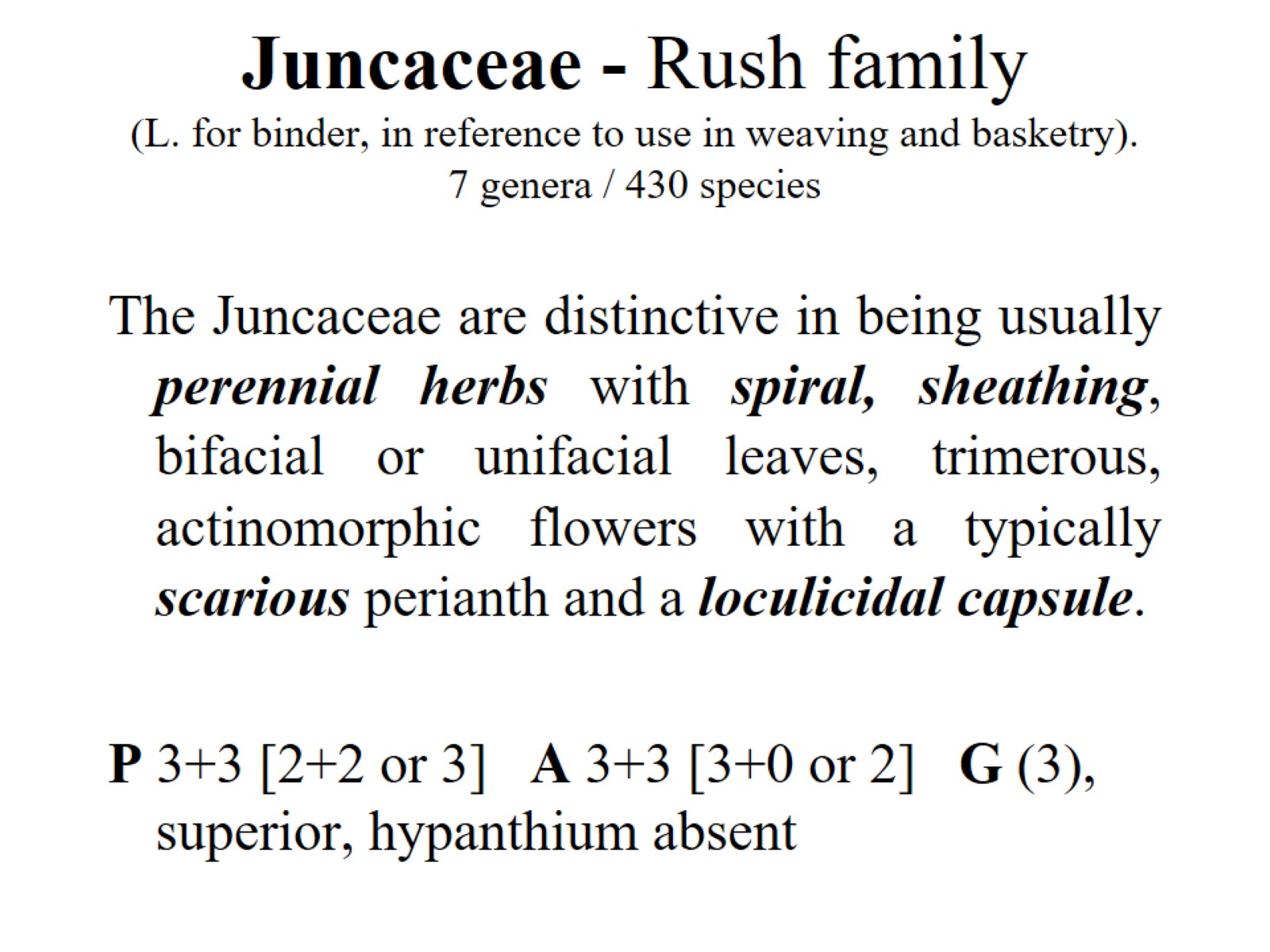 Juncaceae - Rush family (L. for binder, in reference to use in weaving and basketry).  7 genera / 430 species
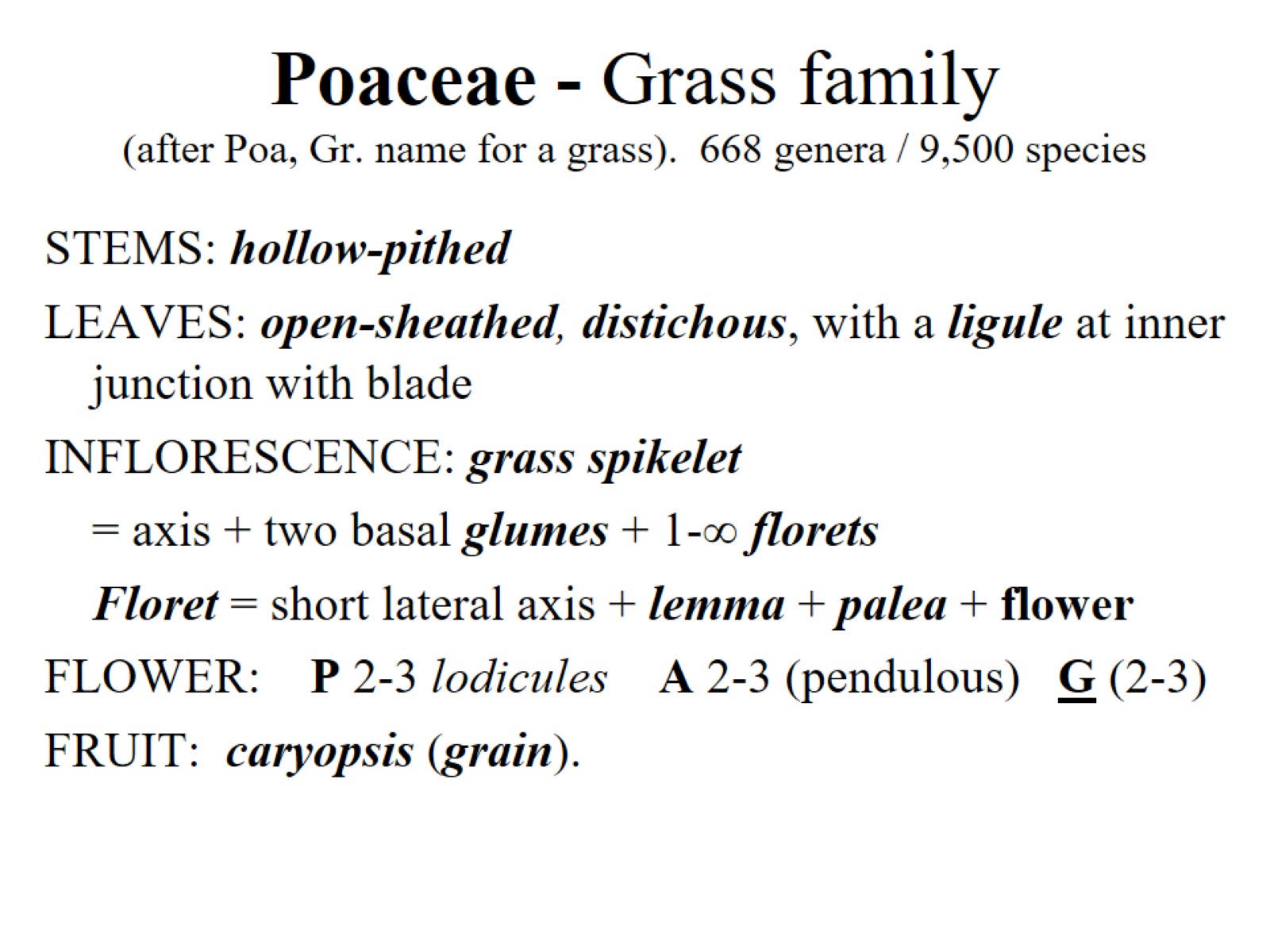 Poaceae - Grass family (after Poa, Gr. name for a grass).  668 genera / 9,500 species
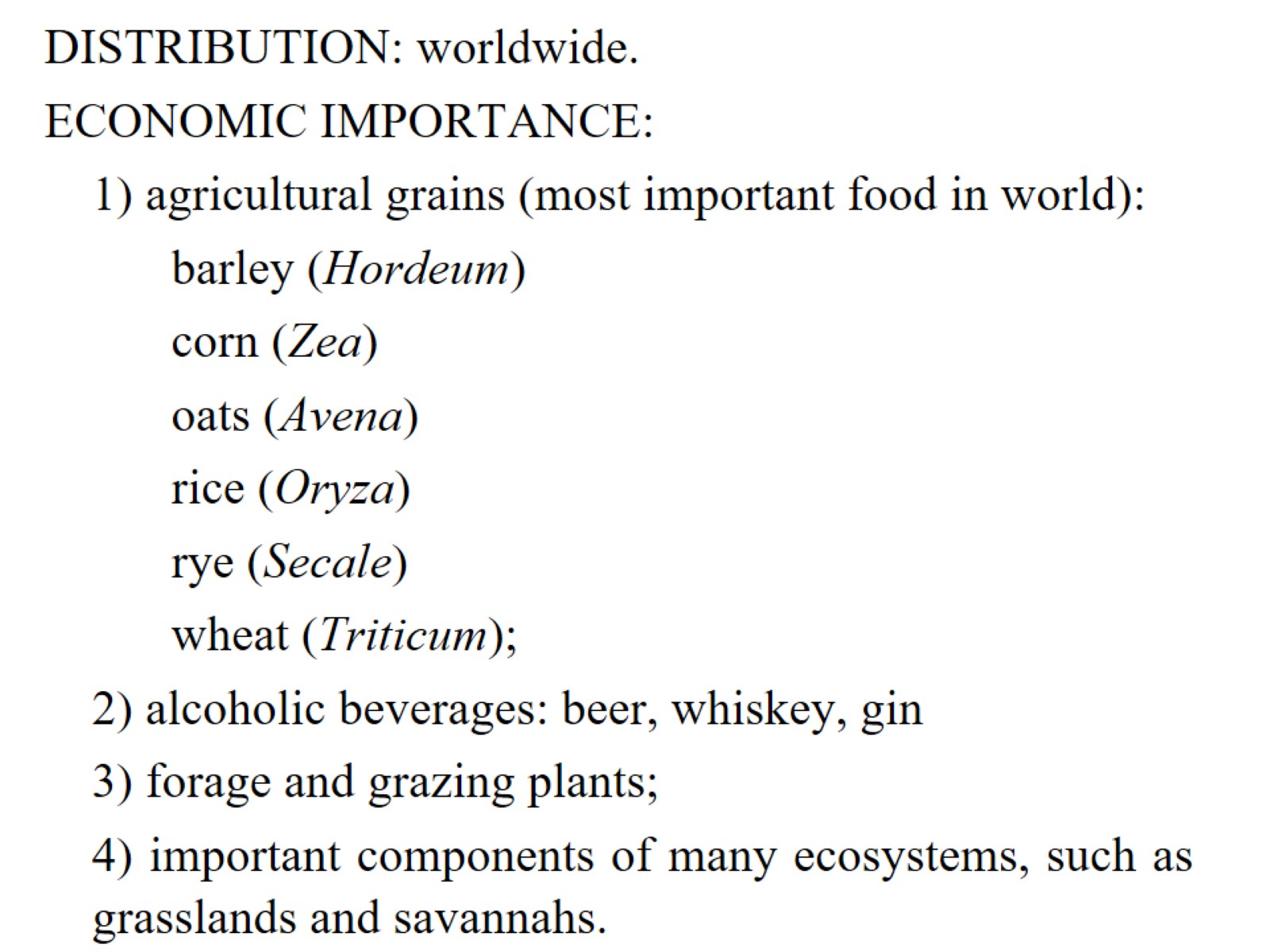